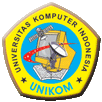 MEDIA MASSADANTANTANGAN PERUBAHAN
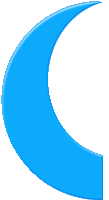 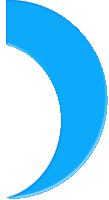 Sejak orde baru mulai melihat adanya hal-hal yang merugikan dari kebebasan media
 
Media menjalankan fungsi kontrol sosial mandul/tidak berjalan semestinya

Pasca reformasi kebebasan media ibarat “kuda lepas kendali”
The fourth state ?
Jerome Barron guru besar ilmu hukum pada Universitas George Washington dalam artikelnya yang berjudul :
“Access to the press – A New First amandement Right” menyatakan bahwa :
	“Media massa ternyata juga turut terlibat, dan karenaya diperlukan intervensi hukum agar setiap gagasan baik atau buruk, bisa menemukan ruang tanpa dibatasi waktu siar dan kolom koran yang kenyataannya dihargai secara ketat.”
PEMECAHAN MASALAH
Ciptakan sebentuk jurnalisme baru.
Citizen journalism
Rekrut petugas khusus guna melayani berbagai keluhan atas isi dan mutu liputan/ pemberitaan
Desentralisasi kewenangan melibatkan wakil-wakil masyarakat dan adakan pertemuan dengan pengelola pers setiap enam bulan sekali.
Dewan Pers, KPI, LSF, Editor????
JURNALISME CETAK
Historical moment :
		
	Jurnalisme sudah lahir sebelum Willam Caxton mendirikan korannya di westminster pada tahun 1476, meskipun kemunculan pers di Inggris memang menjadi pemicu munculnya jurnalisme alam pengertiannya yang utuh. Dimasa sebelumnya fungsi koran hanya dilayani secara terbatas oleh pamfletan selebaran.
	 	Peran media cetak sangatlah penting apalagi untuk negara-bangsa modern sebagai alat pertukaran dan penyebaran informasi gagasan dan hiburan
KOMUNIKASI MASSA
Pengertian : Merupakan bentuk komunikasi yang menggunakan saluran (media) dalam mengubungkan komunikator dan komunikan secara massal berjumlah banyak bertempat tinggal jauh (terpencar) sangat heterogen dan menimbulkan efek tertentu.
KARATERISTIK MEDIA MASSA
Komunikasi massa bersifat satu arah
Selalu ada proses seleksi
Karena media mampu menjangkau khalayak secara luas, jumlah media yang tidak terlalu banyak sehingga kompetisi selalu berlangsung ketat
Untuk meraih khalayak sebanyak mmungkin, harus berusaha membidik sasaran tertentu
Kommunikasi dilakukan ole institusi sosial yang harus peka  terhadap kondisi lingkungannya.
MEDIA DEWASA INI
Koran : pada saat ini di prediksikan akan segera berakhir.kalau bertahan pun perannya tidak akan banyak berpengaruh lagi,namun iklan yang diraih koran masih lebih besar di bandingkan radio dan televisi setiap tahunnya koran mengambil 30% belanja iklan di AS yang jumlahnya US$20 miliar, Indonesia???
Majalah : masih sama dengan koran juga harus berusaha keras menyesuaikan diri dengan kondisi-kondisi baru an majalah yang mampu bertahan adalah majalah yang bersifat khusus.
Media siaran : Radio makin terdesak oleh televisi, namun masih memiliki penggemar.
Televisi : media yang paling dominan di seluruh dunia, dan sampai sekarang masih terus berkembang
Film : sungguh mengherankan film yang begitu di gandrungi generasi muda justru merosot karena berbagai faktor.
Buku-buku : Kontras dengan film, buku terus tumbuh pesat, meskipun di masa sebelumnya bisnis buku tidak pernah marak
MEDIA DAN LINGKUNGAN SOSIAL EKONOMI
Capitalisme media
Media oligarkhi
Konglomerasi media
DAMPAK – DAMPAK TERHADAP MEDIA
Media sama seperti institusi – institusi lainnya berubah akibat :
perkembangan demokrasi 
revolusi industri dan teknologi, 
serta bermunculannya kota – kota,
BISNIS JURNALISME
jurnalisme dewasa ini identik dengan bisnis akibat dorongan berbagi dorongan diatas, jurnalisme telah tumbuh sebahagi bisnis yang sangat besar, kekuatan – kekuatan itu pula yang mengubah isi media, cara – cara pengelolaannya menstandarkan prodaknya, dan memeprluas jangakauannya kepada khalayak.
DUKUNGAN KEUANGAN MEDIA
Ada 3 sumbernya : 
yang utama subsidi pemerintah, partai politik, kelompok keagamaan, serikat buruh,perusahaan atau indistri,yayasan atau kepentingan tertentu.
Yang kedua konsumen atau khalayak yang tidak hanya mengganti biaya produksi namun juga memberi keuntungan kepada pemilik dan pengelola media.
Yang ketiga adalah iklan atau penjualan ruang atau kolom, koran dan majalah atau waktu siaran televisi dan radio
MEDIA SEBAGAI PEMBUJUK
Dewasa ini, disetiap sudut kehidupan selalu ada bujukan membeli, yang halus maupun yang terang – terangan.bahkan kolom tajuk rencana di koran – koran pun kadang disisipi dengan promosi atau iklan terselubung penonton sudah tidak kaget kalau di tengah – tengah acarannya nyanyian yang indah muncul iklan shampo. 

Sekitar 50 persen halaman majalah juga bertabur iklan mulai dari iklan mobil, kulkas, sikat gigi, detergen dan sebagainya. Bujukan – bujukan itu bersumber dari para pengiklan, specialis humas dan berbagai profesi lain yang semuanya menggunakan media massa untuk mencetak penjualan. Bujukan juga datang dari media sendiri baik itu mengenai mutu medianya sendiri atau prduk sampingannya.
MARAKNYA ANEKA BUJUKAN
Dalam bukunya yang berjudul THE NEW INDUSTRIAL STATE,JOHN KENETH GALBRAITH mengatakan dari subuh hingga tengah malam orang – orang terus diberitahu tentang adanya berbagai macam barang dan jasa.
Ada 3 macam persuasi yang dilakukan media massa :

Iklan, yang sering dipadukan dengan teknik – teknik kehumasan.

Anjuran – anjuran dalam tajuk rencana, kolom opini, dan artikel – artikel interpretatif yang mendorong pembaca untuk mengambil kesimpulan tertentu

Aneka artikel impormatif atau hiburan yang secara tersirat mengandung bujukan tersirat
MEDIA SEBAGAI PENYAMPAI DAN PENAFSIR INFORMASI
Pada pertengahan 1930-an,struktur laporan para wartawan sudah baku. Tugas wartawan adalah mengolah naskah berita secara jelas dan padat, dimulai dengan uraian tentang siapa,apa,kapan dan dimana suatu peristiwa terjadi.
	Mau tidak mau para wartawan pun mulai mengubah struktur tulisannya. Mereka mulai menjadi penafsir berita dengan mendahulukan ulasan tentang alasan dan makna suatu peristiwa ketimbang tentang peristiwanya sendiri.
Majalah sebagai penyampai dan penafsir pesan
Majalah lebih dahulu melakukan jurnalisme interpretatif ketimbang koran ataupun kantor-kantor berita. 
Bagi majalah, interfretasi justru menjadi sajian utama.
MEDIA SIARAN SEBAGAI PENYAMPAI INFORMASI
Sejak awal radius sudah memiliki tanda – tanda akan berkembang menjadi media informasi DONALD E.BROWN dari Arizona State University merinci perkembangan radio dalam empat tahapan sebagai berikut :

Visi Sarnoff
Perang pers radio
Massa jasa berita radio
Kemunculan berita televisi
Visi Sarnoff
Pada tahun 1916, David Sarnoff, ilmuwan yang baru berusia 25 tahun mengirim memo kepada atasannya di perusahaannya di mana ia bekerja:”saya punya rencana untuk mengembangkan sesuatu yang akan menjadikan radio sebagai ‘alat rumah tangga’.
Perang Pers Radio
Radio tumbuh sangat pesat pada tahun 1920-an
Sebenarnya saat itu radio tidak terlalu berminat pada urusan-urusan publik yang biasa diliput koran. 
Namun pada akhir 1920-an ada sejumlah stasiun radio yang mulai melirik pemberitaan sebagai usaha inti sehingga persaingan dengan koran pun terjadi dan memuncak di tahun 1933.para pengelola radio membentuk asosiasi dan kantor berita sendiri karena kantor berita yang lain menolak untuk memasok berita untuk radio
Masa Jaya Berita Radio
Masa jaya pemberitaan radio terjadi di tahun 1938. masyarakat lebih suka mendengarkan radio untuk menyimak berita-berita tentang krisis di Munich, perang dahsyat di Eropa yang dilaporkan secara langsung oleh para reporter radio. Di Eropa, Paul White dan Edward R. Murrow dari CBS aktif meliput. Di dalam negri, Lowell Thomas, Boake Carter, Elmer Davis dan H.V. Kaltenborn mendukung dengan ulasan dan komentar.
Ketika As terjun ke Perang Dunia Kedua, radio tela mapan sebagai media penyampaian pesan dan penafsir informasi. Berbagai survei menunjukkan betapa masyarakat AS memilih radio sebagai sumber informasi. Dominasi radio goyah pada era usai perang dengan munculnya televisi
Kemunculan Berita Televisi
Teknologi televisi tumbuh pesat pada akhir 1940-an.para reporter televisi,yang umumnya sebelumnya adalah reporter radio,melakukan pemberitaan intensif sehingga mendesak peran radio.
Karena sifatnya yang menarik mata, sebagian besar siaran televisi adala non berita.Namun peran televisi sebagai media berita terus berkembang. Banyak siaran berita televisi yang sangat diminati karena cepat,lugas dan lengkap dalam meliput sesuatu.
MEDIA SIARAN SEBAGAI PENAFSIR INFORMASI
Penelitian menunjukan bahwa televisi adalah media informasi pertama bagi orang Amerika sebagai penyampai informasi media siaran memang unggul. Namun kurang menggembirakan para jurnalis televisi karena sebagai penafsir informasi media ini kurang berhasil Walter Cronkite dari CBS menyebutnya sebagai krisis komunikasi karena kebanyakan kota hanya memiliki satu koran sebagai penafsir berita, dan kedudukan monopoli seperti ini acap kali disalah gunakan.ia mengeluh karena dalam media siaran tidak pernah tersedia cukup waktu untuk menampilkan pendapat dari berbagai sisi atas suatu hal.
BERBAGAI PERAN MEDIA
Ditengah sengitnya persaingan memperebutkan uang pengiklan dan perhatian publik, media telah mengembangkan dari berbagai sejumlah peran kalau media siaran memberi perhatian pada suatu peristiwa, biasanya waktu dan perhatian untuk peristiwa lain berkurang. 
Agenda media massa
MEDIA,HIBURAN,DAN BUDAYA
Hiburan yang seragam
Budaya kontemporer
Penetrasi nilai